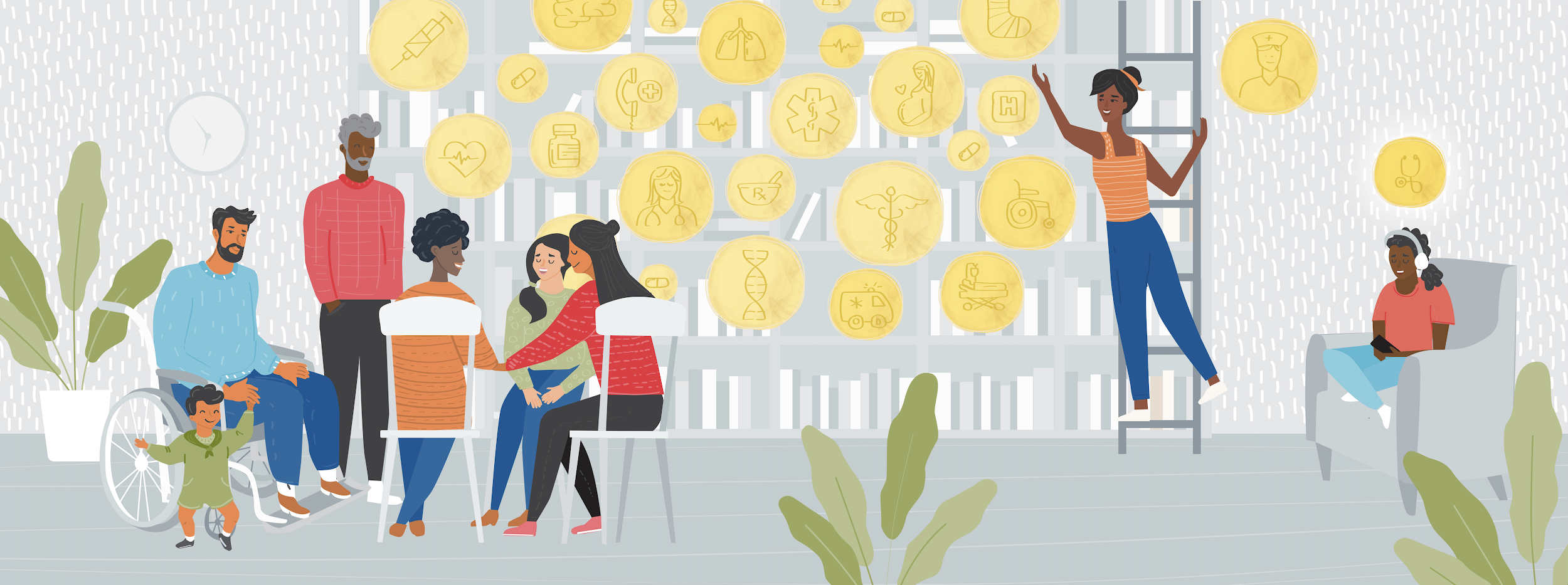 Please join us for a virtual health and wellness storytelling and listening event.
ALL OUR VOICES 
Conversations About Health & Wellness
Date: 				Time:

This event is free and open for all. To learn more and register, please visit  _____________
(add library logo here)
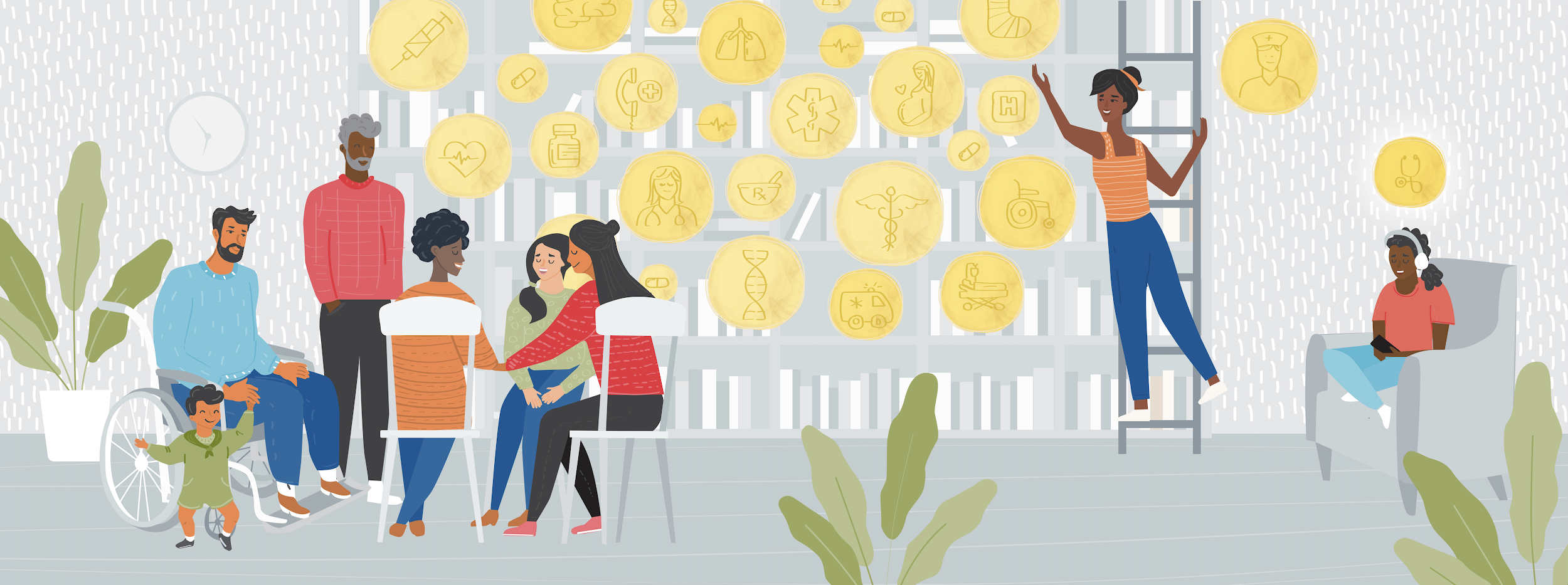 Please join us for a health and wellness storytelling and listening event at (LIBRARY NAME)
ALL OUR VOICES 
Conversations About Health & Wellness
Date: 				
Time:
Location:
This event is free and open for all. To learn more and register, please visit  _____________
(add library logo here)